Southern Coalition Executive Committee  Meeting
May 13, 2019
8:00 a.m. – 12:00 p.m.
Introductionsand Roll Call
Minutes Review and ApprovalTreasurer’s Report and Approval
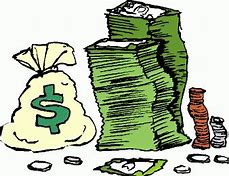 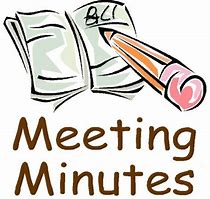 Breakdown of Budget for2019-2020
HPP Staff- $120,440.00			
HPP Travel-  $22,271.00
HPP Supplies- $347.00
HPP Support- $1,000.00
DPHHS Indirect Costs- $45,345.00
MHA Staff- $374,071.00
MHA Indirect Costs- $162,812.00
MHA Support- $27,073.00
MHA Travel- $72,148.00
Each Coalition- $66,217.50 (x 4)
Total - $1,090,377.00
Determine Budget for 2019-2020
Budget:  $66,217.50

Juvare Payment: $61,535.10(total)
 $15,383.77 per coalition

ABLS (Advanced Burn Life Support)
$10,500.00 per class
typically hosted in each region
25 students
4 year certificate

BDLS (Basic Disaster Life Support)
 $5,350.00 (Approx. per class includes books)
Approx. $1,337.50 per coalition depending on how many classes
Budget (cont.)
ADLS (Advanced Disaster Life Support) 
Class and venue approx. $43,000.00 (Class $37,000.00; Venue $6,000.00)
50 students
3 year certificate
Approx. $10,750.00 per coalition

CHEC (Certified Hospital Emergency Coordinator)
$18,000.00 per class
Hosted regionally this year
25-30 students
3 year certification (if certified)
Grant Applications
St. Vincent Health Care
Grant Amount- $70,000.00
Cost Match- $83,709.84
Determine amount to fund after review of the budget.
Old Business
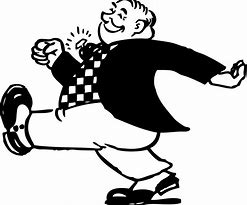 Southern coalition Executive Committee
Election of New Officers
Chairman (co-chair moves up)
Volunteers/Discussion, election of co-chair
Volunteers/Discussion, election of treasurer
Volunteers/Discussion, election of secretary
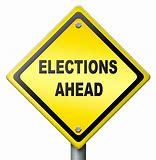 SouthernCoalition Assessment Tool
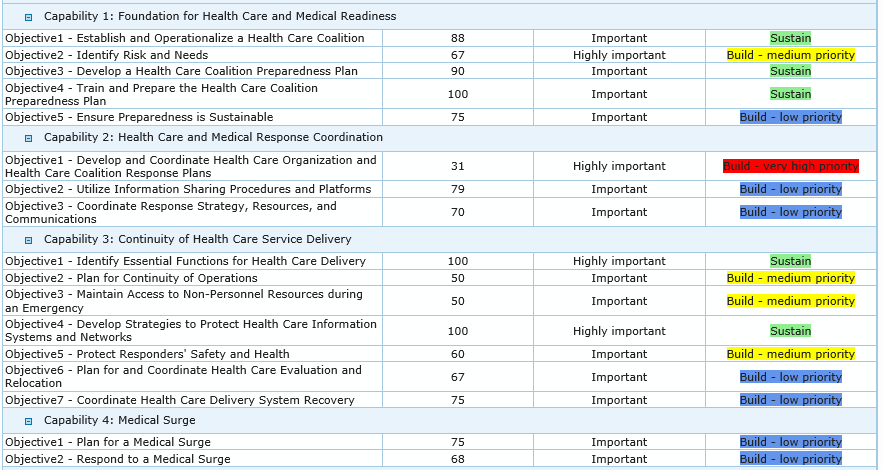 New Business
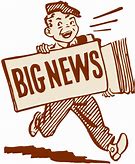 HPPFOA review of requirements
Healthcare Readiness and Response Coordinator:
Volunteer to be on the interview panel

Clinical Advisor:
Volunteer/suggestions
Review of Additional HCC Membership
The four core members of HCCs will remain the same.  However, HPP encourages additional representation from these functional entities that are required to support acute health care service delivery.  These are not limited to the following:
Medical supply chain organizations	
Pharmacies
Blood banks
Clinical labs
Federal health care organizations
Outpatient care centers
New Business(continued)
Southern Coalition New Name

Southern Coalition Logo
Would you like to use this?
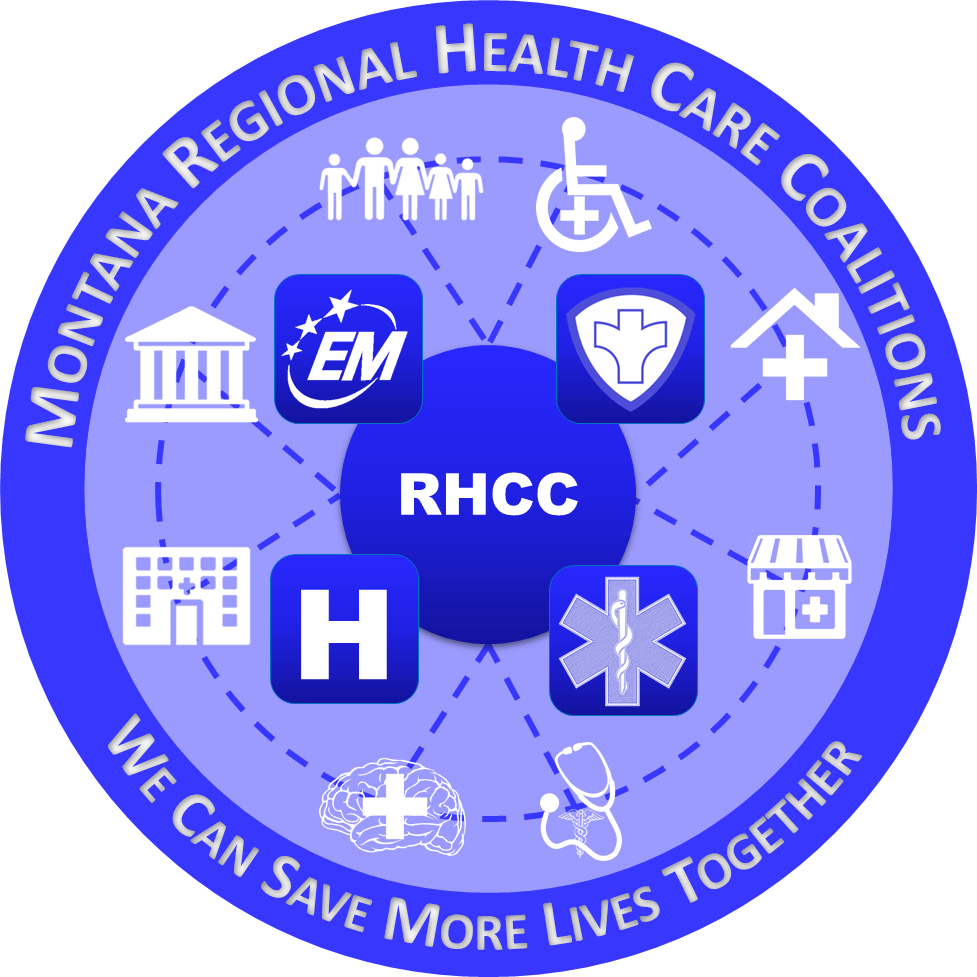 New Business (Continued)
Juvare Presentation
Kyrsten



Advisory Council Update
Don
Southern CoalitionJuvare Update
Contacted all facilities at least 3 times if no response to initial email was received, which was 2 facilities
Met with 9 facilities- all hospitals or critical access hospitals, 17 individuals trained
1 county DES agency received training, 
eICS was used for 1 real event, and 3 drills in the coalition
Southern CoalitionJuvare Update
CHEERS
3 facilities very enthusiastic regarding the software- already uploading EOPs, contacts, etc
County agencies very enthusiastic about access to eICS 
Excited about the ‘mass notification’ feature
Many ideas for utilizing EMResource for inventory management
Southern CoalitionJuvare Update
CONCERNS
regarding the front-end work needed to load the information into the software program
keeping contact lists up to date
repeated training of staff on the software
Other Possible trainingsfor 2019-2020
Mental Health First Aid for EMS/Law Enforcement/Fire
Summer Institute
Place holder for all 4 coalitions to come together for an annual meeting
Pediatric Disaster and Emergency Preparedness
Health Sector Emergency Preparedness (HSEP)
Upcoming educational opportunities
CISM Training (Group Crisis Intervention Training:
June 6th & 7th Helena (approve mileage and lodging)
CHEC (Certified Hospital Emergency Coordinator):
June 10th, 11th, and 12th Great Falls (approve mileage and lodging)
TEEX Exercise & Training- Active Shooter: 
June 25th Great Falls (approve mileage and lodging)
Upcoming Educational opportunities
Summer Institute:
July 16th -18th Missoula
July 16th 1:00-5:00 EC
July 17th 8:00 -5:00 EC
July 18th Health Sector Emergency Preparedness (HSEP)
Approve lodging and mileage for all 3 days
Pediatric Disaster Response and Emergency Preparedness Training:
August 7th & 8th Great Falls
Approve mileage and lodging for 2 -3 days
Upcoming Exercise Opportunities
Tragic School Bus 2
Pediatric Table Top Exercise
April 25th – May 30th

MCM October 2019
Looking for volunteers to be patients?
Volunteer Facilities?
Future Business Meeting
Bylaws
Regional HVA
Summer Institute All 4 Executive Committee Members
July 16th & 17th
July 18th HSEP (if you would like to stay and attend)
Topics
Contact Information
Don McGiboney
406-444-5942
DMcGiboney@mt.gov

Cindee McKee
406-457-8027
Cindee.mckee@mtha.org

Bryan Tavary
406-444-3898
Bryan.Tavary@mt.gov
Thank You!
Questions/ Comments/Thoughts
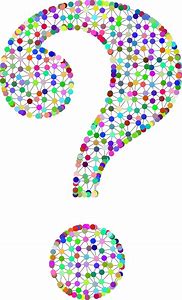